DPC++ & SYCL2020
Data Parallel C++Standards-based, Cross-architecture LanguageDPC++  = ISO C++ and Khronos SYCL
Performance, portability and productivity
Delivers accelerated computing by exposing hardware features
Allows code reuse across hardware targets, while permitting custom tuning for specific accelerators
Provides an open, cross-industry solution to single architecture proprietary lock-in
Based on C++ and SYCL
Delivers C++ productivity benefits, using common, familiar C++ constructs
Incorporates SYCL to support data parallelism and heterogeneous programming
Community project to drive language enhancements
Provides extensions to simplify data parallel programming
Continues evolution through open and cooperative development
oneAPI DPC++/C++ Compiler and Runtime
SYCL Source Code + DPC++ Extensions
Clang/LLVM
DPC++ Runtime
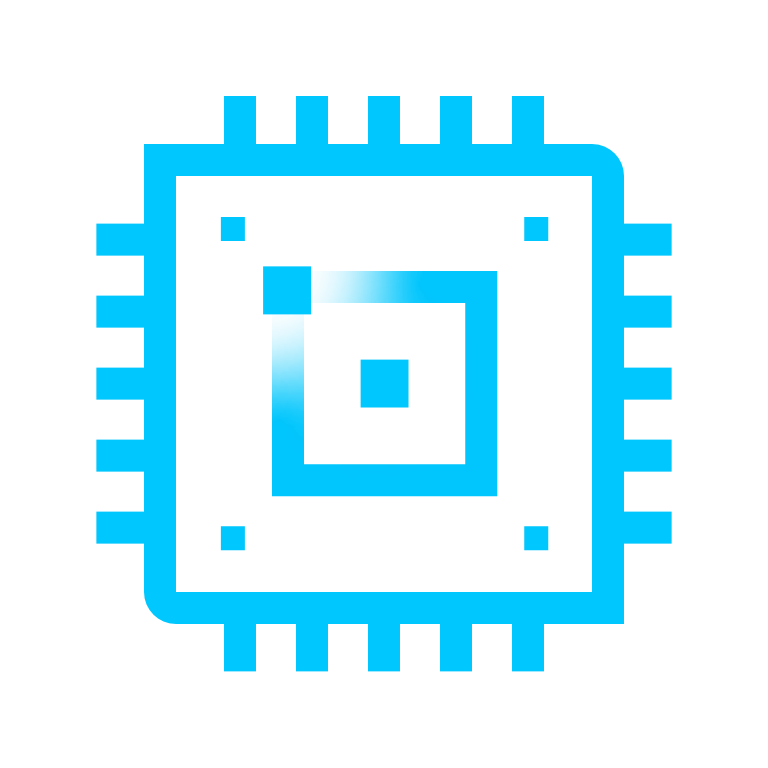 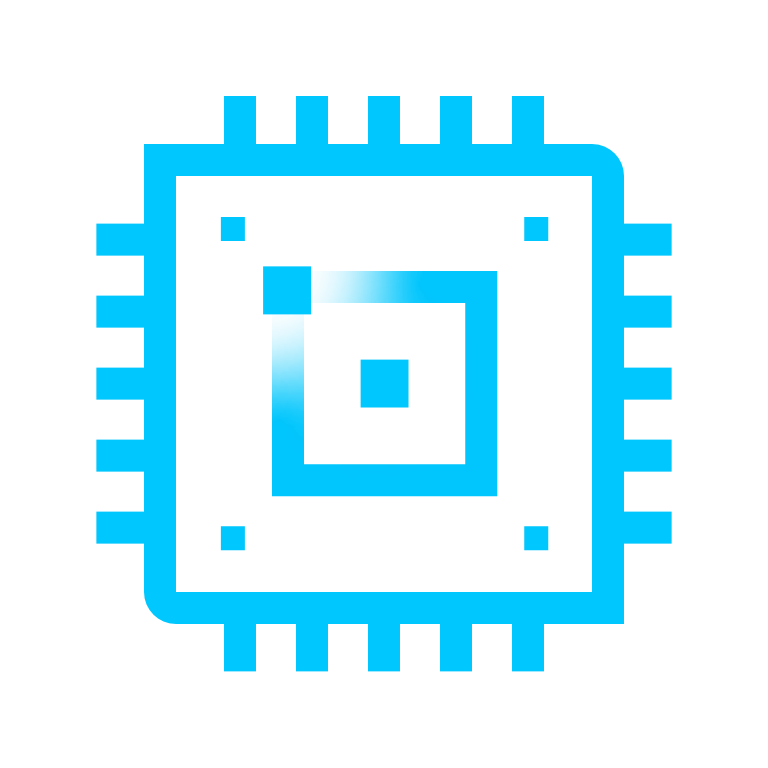 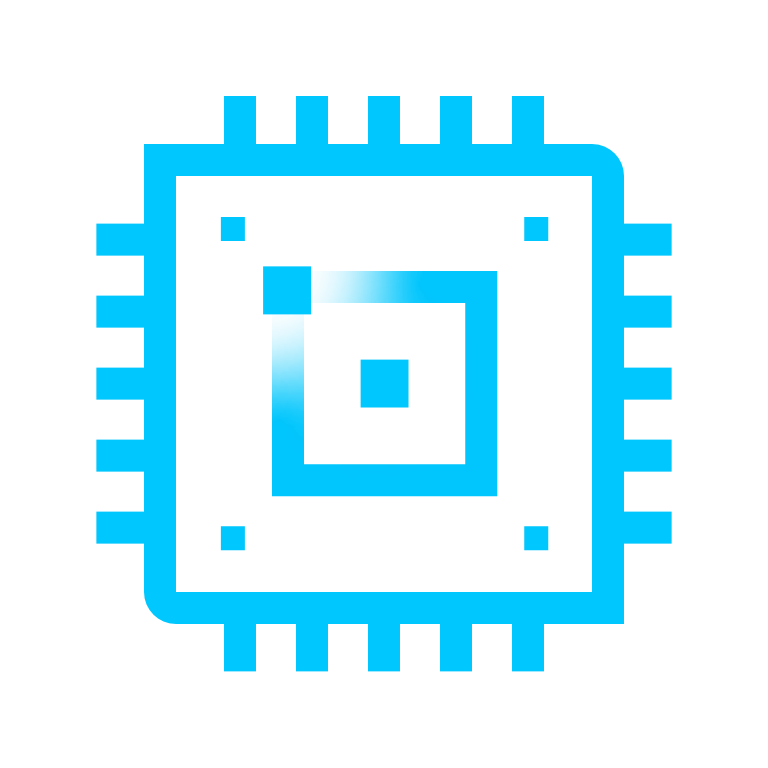 CPU
GPU
FPGA
Apply your skills to the next innovation, not rewriting software for the next hardware platform
[Speaker Notes: High-level language designed for data parallel programming productivity
Based on the C++ language for broad compatibility
Provides full native high level language performance on par with standard C++
Simplifies code migration from proprietary languages with a programming model familiar to GPU SW developers
Starting point is SYCL* being developed under the industry consortium Khronos Group
Intel is addressing gaps in language through extensions that we’ll drive into the standard
Includes source code to source code compatibility tool to assist with migration of CUDA code to DPC++
Leverages well-proven LLVM compiler technology as well as Intel’s history of compiler leadership
There will still be a need to tune for each architecture]
Intel® oneAPI Data Parallel C++ Library (oneDPL)
Three components:
Standard C++ APIs: Tested and supported within DPC++ kernels
Parallel STL: C++17 algorithms extended with DPC++ execution policies
STL Extensions: Additional algorithms, classes and iterators

Recommended for codes using C++17 algorithms, or libraries like Thrust
sycl::queue q;std::vector<int> v(N);
std::sort(oneapi::dpl::execution::make_device_policy(q), v.begin(), v.end());
See https://spec.oneapi.com/versions/latest/elements/oneDPL/source/index.html
[Speaker Notes: - Buffer wrappers; scan_by_segment, reduce_by_segment, lower/upper_bound
- Boost: zip_iterator and permutation_iterator]
Intel® DPC++ Compatibility ToolMinimizes Code Migration Time
Assists developers migrating code written in CUDA to DPC++ once, generating human readable code wherever possible
~80-90% of code typically migrates automatically 
Inline comments are provided to help developers finish porting the application
Intel DPC ++ Compatibility Tool Usage Flow
Complete Coding & Tune to Desired Performance
80-90%Transformed
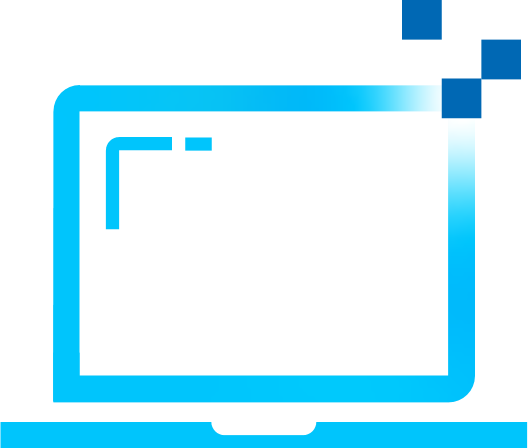 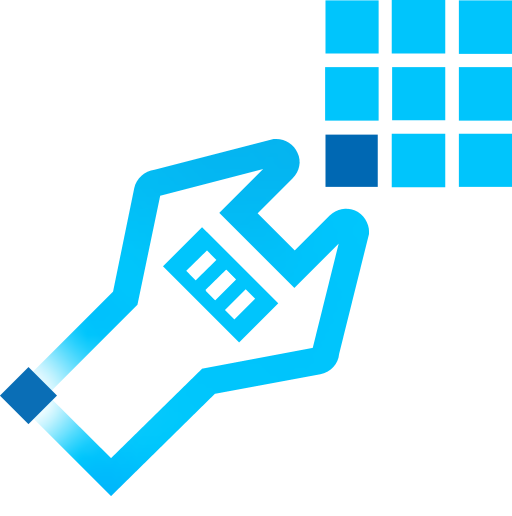 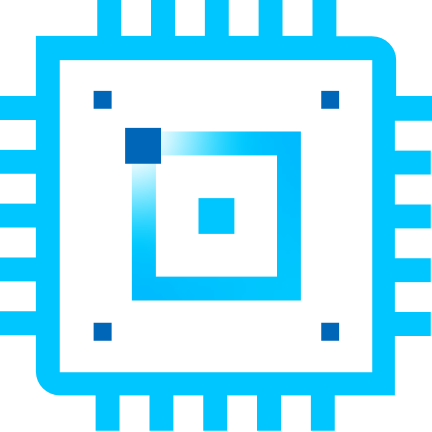 Human Readable DPC++ with inline Comments
CompatibilityTool
Developer’s CUDA Source Code
DPC++Source Code
[Speaker Notes: Cuda -> DPC++
Bridge the gap between the languages

DPC++ Compatibility Tool to assist migrating CUDA apps to DPC++
Migrated DPC++ code includes
Pure DPC++
Compatibility API
Comments, unchanged CUDA code, and hints when feasible on how to migrate the rest manually]
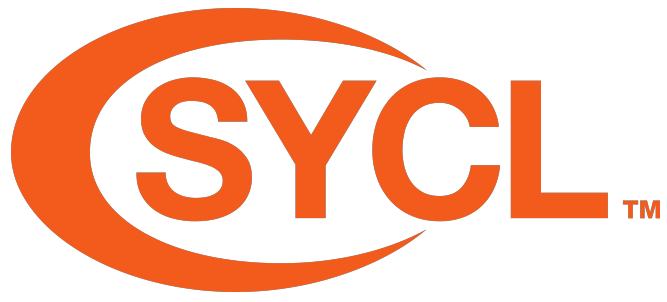 SYCL 2020 Specification
The SYCL 2020 specification was released on February 9, 2021
Several major features, including:
Unified shared memory
Reductions
Modern atomics
Sub-groups
Group algorithms (e.g. reductions, scans)
Extension and interoperability mechanisms
No SYCL 2020 conformant implementations available (yet)
Why Move to SYCL?
From pragmas/directives (e.g. OpenMP or OpenACC)
Parallelism in SYCL is explicit, not the result of a compiler’s loop transformation
SYCL integrates more easily with C++ features (iterators, templates, lambdas)
From a proprietary programming model (e.g. CUDA, HIP)
SYCL is an industry standard, not controlled by a hardware vendor
From a portability framework (e.g. Kokkos, RAJA)
Compiler development and support from multiple companies (Intel, Xilinx, Codeplay)
Portable to any target consuming SPIR-V, potentially portable to any Clang backend
[Speaker Notes: I don’t consider HIP to be a portability framework; it translates one proprietary programming model (CUDA) to another (ROCm).  If you use a feature of CUDA that AMD don’t support HIP won’t work, so NVIDIA have ultimate control over the ecosystem.]
SYCL 1.2.1, DPC++ and SYCL 2020
Full list of extensions at https://github.com/intel/llvm/tree/sycl/sycl/doc/extensions
[Speaker Notes: Work underway to align our explicit SIMD extension with the std::simd proposal from standard C++.
Compilers that you’ll be using in the hands-on sessions do not yet support SYCL 2020 features!  Compiler team is hard at work enabling the SYCL 2020 syntax, but for now we have to use the DPC++ version.
Intel continuing to develop extensions and prototype features as part of the DPC++ compiler, then will take them to SYCL-Next.]
Decoder Ring: OpenMP, CUDA, OpenCL, SYCL
Above is a rough equivalence; inexact mapping between hardware-focused terms like “core” and “hardware thread” across vendors
Note that OpenMP implementations have split, with some mapping OpenMP threads to “threads of execution”
Data Parallel C++ Book
Book and code available
https://www.apress.com/us/book/9781484255735

Covers a wide range of material
Introduction to key SYCL concepts(e.g. kernels, buffers, accessors)
Refresher of different architectures (CPU, GPU, FPGA) and how to program them
Deep-dive into complex topics like the DPC++ memory model
Available in both free eBook and paid print copies.
Summary
SYCL brings heterogeneous compute to C++
Khronos Group standard
Exposes the best features of OpenCL without any of the pain
Expect even more HPC-targeted features/extensions as ecosystem matures

Intel is working on an open-source SYCL compiler (DPC++)
Hosted on GitHub at https://github.com/intel/llvm
Goal is to upstream into Clang/LLVM
DPC++ Program Structure
Agenda
Deciding where code is run
Data transfers and synchronization
DPC++ execution model and memory model
Hands On
Complex Multiplication
DPC++ Code Anatomy
void dpcpp_code(int* a, int* b, int* c) {
  // Setting up a device queue
  queue q;
  // Setup buffers for input and output vectors
  buffer buf_a(a, range<1>(N));
  buffer buf_b(b, range<1>(N));
  buffer buf_c(c, range<1>(N));
  //Submit command group function object to the queue
  q.submit([&](handler &h){
    //Create device accessors to buffers allocated in global memory
    accessor A(buf_a, h, read_only);
    accessor B(buf_b, h, read_only);
    accessor C(buf_c, h, write_only);
    //Specify the device kernel body as a lambda function
    h.parallel_for(range<1>(N), [=](auto i){
      C[i] = A[i] + B[i];
    });
  });
}
Step 1: create a device queue
(developer can specify a device type via device selector or use default selector)
Step 2: create buffers
(represent both host and 
device memory)
Step 3: submit a command group for (asynchronous) execution
Step 4: create accessors describing how buffer is used on the device
Step 5: specify kernel function and launch parameters (e.g. group size)
Step 6: specify code to run on the device
Kernel invocations are executed in parallel
Kernel invocation has access to the invocation id
Kernel is invoked for each element of the range
Done!
The results are copied to vector c at buf_c buffer destruction
[Speaker Notes: Code walkthrough of a simple DPC++ application. Follow steps 1 to 6 to understand the building blocks of the DPC++ program]
Submitting to a Device
A device represents a specific accelerator in the system.
Work is not submitted to devices directly, but to a queue associated with the device.
Creating a queue for a specific device requires a device_selector.
default_selector selector;
// host_selector selector;
// cpu_selector selector;
// gpu_selector selector;
queue q(selector);
std::cout << "Device: " << q.get_device().get_info<info::device::name>() << std::endl;
Buffer Memory Model
queue q;
std::vector<int> v(N, 10);
{  buffer buf(v);
  q.submit([&](handler& h) {
    accessor a(buf, h , write_only);
    h.parallel_for(N, [=](auto i) { a[i] = i; });
  });
}
for (int i = 0; i < N; i++) std::cout << v[i] << " ";
Buffers encapsulate data shared between host and device.

Accessors provide access to data stored in buffers and create data dependences in the graph.

Unified Shared Memory (USM) provides an alternative pointer-based mechanism for managing memory; we’ll cover this later.
[Speaker Notes: Buffers are 1,2 or 3 dimensional array that is shared between host and devices. 
Accessors access buffer data in the host or inside the kernel and also communicate data dependencies between the application and different kernels. 
If two kernels use the same buffer, the second kernel needs to wait for the completion of the first kernel to avoid race conditions.]
Asynchronous Execution
#include <CL/sycl.hpp>
constexpr int N=16;
using namespace sycl;
int main() {
  std::vector<int> data(N);
  {
    buffer A(data);
    queue q; 
    q.submit([&](handler& h) {
      accessor out(A, h, write_only);
      h.parallel_for(N, [=](auto i) {
        out[i] = i;
      });
    });
  }
  for (int i=0; i<N; ++i) std::cout << data[i];
}
Host
Graph
Host code execution
Graph executes asynchronously to host program
A
Enqueues kernel to graph, and keeps going
Kernel
A
[Speaker Notes: The example code shows the host code and the graph of kernel executions. The sample here enqueues kernel to the graph and keeps going but the graph is executed asynchronously to the host program]
Asynchronous Execution
int main() {
  auto R = range<1>{ num };
  buffer<int> A{ R }, B{ R };
  queue q;
  q.submit([&](handler& h) {
    accessor out(A, h, write_only);
    h.parallel_for(R, [=](id<1> i) {
      out[i] = i; }); });
  q.submit([&](handler& h) {
    accessor out(A, h, write_only);
    h.parallel_for(R, [=](id<1> i) {
      out[i] = i; }); });

  q.submit([&](handler& h) {
    accessor out(B, h, write_only);
    h.parallel_for(R, [=](id<1> i) {
      out[i] = i; }); });
  q.submit([&](handler& h) {
    accessor in(A, h, read_only);
    accessor inout(B, h);
    h.parallel_for(R, [=](id<1> i) {
      inout[i] *= in[i]; }); });
}
Data and control dependences are resolved by the runtime
A
Kernel 1
B
Kernel 1
Kernel 3
A
Kernel 2
Kernel 2
B
A
Kernel 3
Kernel 4
Program completion
Kernel 4
= data dependence
[Speaker Notes: In this example we got 4 kernels submitted. Kernel 2 task is dependent on the completion of Kernel 1 task and waits till the first queue is completed. Kernel 4 task depends on completion of task 2 and task 3 are complete  and will till task 2 and 3 are complete]
Mapping to Hardware (INTEL GEN11 GRAPHICS)
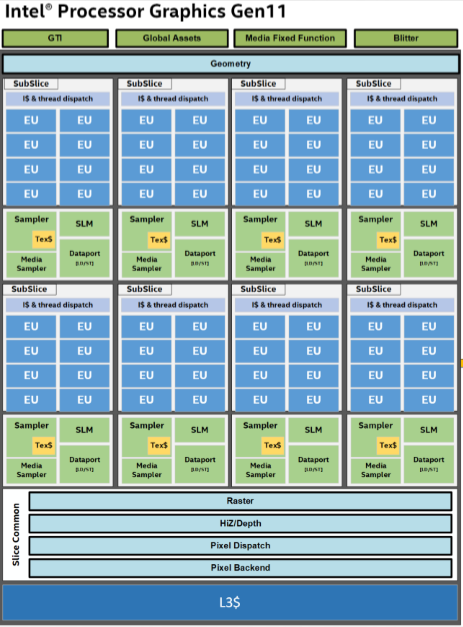 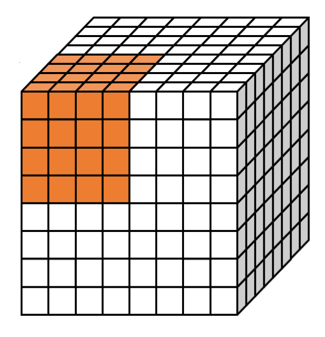 All work-items in a work-group are scheduled on one subslice, which has its own local memory.
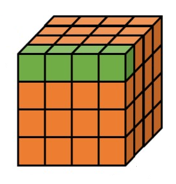 All work-items in a sub-group execute on a single EU thread.Each work-item in a sub-group is mapped to a SIMD lane/channel.
[Speaker Notes: Figure shows how work-groups and sub-groups map to Intel Gen9 graphics hardware
work-groups maps to compute unit on graphics hardware
Sub-groups maps to vector hardware]
Recap: Important Classes in DPC++
[Speaker Notes: Code walkthrough of a simple DPC++ application. Follow steps 1 to 6 to understand the building blocks of the DPC++ program]
New Features in DPC++/SYCL 2020
Agenda
Unified Shared Memory (USM)
Sub-Groups
Reductions
Hands On
USM
Sub-group collectives and shuffles
Reduction kernels
DPC++ Syntax vs SYCL 2020 Syntax
The syntax of a DPC++ extension to SYCL 1.2.1 and the syntax adopted by SYCL 2020 may differ
Hands-on materials use DPC++ extension syntax for compatibility with the current DPC++ compiler
Support for some SYCL 2020 features is already available in the open-source compiler
Unified Shared Memory (USM)
queue q;
int *data = malloc_shared<int>(N, q);
for (int i = 0; i < N; i++) data[i] = 10;
q.parallel_for(N, [=](auto i){
        data[i] += 1;
}).wait();
for (int i = 0; i < N; i++) std::cout << data[i] << " ";
free(data, q);
USM enables allocations to be identified via pointers, and for the same pointers to be used across the host and device.
Setup Unified Shared Memory
Host can initialize
Device can modify
Host has output
[Speaker Notes: USM code flow, simple, define USM, host and device code can be reference with same]
Unified Shared Memory (USM)
There are three ways to create USM allocations:
[Speaker Notes: USM types – device, host and shared allocations

Supports explicit and implicit movement of data

Explicit for more controlled movement of data, 
implicit for simplifying porting and get functionality quickly]
USM – Explicit Data Transfer
queue q(property::queue::in_order{});

int data[N]; 
for (int i = 0; i < N; i++) data[i] = 10;

int *data_device = malloc_device<int>(N, q);

q.memcpy(data_device, data, sizeof(int) * N);

q.parallel_for(N, [=](auto i) { data_device[i] += 1; });

q.memcpy(data, data_device, sizeof(int) * N).wait();

for (int i = 0; i < N; i++) std::cout << data[i] << std::endl;
free(data_device, q);
malloc_device() allocates memory on device; host cannot access directly
Copy memory explicitly from host to device using q.memcpy()
Device kernel can use the same (device) pointer
Copy memory explicitly from device to host using q.memcpy()
[Speaker Notes: USM Explicit Data Transfer using malloc_device, use explicit memcpy() to move data between host and device as required]
USM – Implicit Data Transfer
queue q;

int *data = malloc_shared<int>(N, q);
for (int i = 0; i < N; i++) data[i] = 10;

q.parallel_for(N, [=](auto i) { data[i] += 1; }).wait();

for (int i = 0; i < N; i++) std::cout << data[i] << std::endl;
free(data, q);
malloc_shared() allocates memory that can migrate between host and device.
Device kernel can use the same pointer
Host can directly accessmemory via the same pointer.
[Speaker Notes: USM Implicit Data Transfer using malloc_shared
- Easy to get code running quickly]
USM – Data Dependencies
When using buffers, data dependencies between kernels are tracked by the SYCL runtime based on accessor usage.
When using unified shared memory, data dependencies must be handled by the programmer:
Explicit host/device synchronization via q.wait() before accessing data
Use sycl::event objects to specify dependencies between kernelsORUse in-order queues to add implicit dependencies between kernels
[Speaker Notes: Since USM allocations can be accessed on host and device, data dependency must be explicitly specified using wait or depends_on or other methods,]
Hands-on Coding on Intel DevCloudUSM Implicit and Explicit Data Movement
Sub-Groups
A subset of work-items within a work-group that execute with additional guarantees and often map to SIMD hardware.
Work-items in a sub-group can communicate directly using shuffle operations.
Sub-groups also provide access to sub-group collectives (e.g. reduction, scan, any/all)
[Speaker Notes: Sub_group definition and why use sub_groups
Shuffle operations without explicit memory operations
Sub-group memory fences
Collectives for fast implementation of common functions]
Sub-Groups
q.parallel_for(nd_range<1>(N,B), [=](nd_item<1> item) {  
  auto sg = item.get_sub_group();		
  // KERNEL CODE});
sub_group class
A sub-group handle can be obtained from an nd_item using get_sub_group()

It exposes functions to:
Query more information about the sub-group
Perform shuffle operations or use collective functions.
[Speaker Notes: Code snippets showing how to get Sub_group handle]
Sub-Groups
h.parallel_for(nd_range<1>(N,B), [=](nd_item<1> item){
        auto sg = item.get_sub_group();
        size_t i = item.get_global_id(0);
        /* Shuffles */
        //data[i] = sg.shuffle(data[i], 2);
        //data[i] = sg.shuffle_up(0, data[i], 1);
        //data[i] = sg.shuffle_down(data[i], 0, 1);
        data[i] = sg.shuffle_xor(data[i], 1);
});
Sub-Group Shuffles
One of the most useful features of sub-groups is the ability to communicate directly between individual work-items without explicit memory operations.
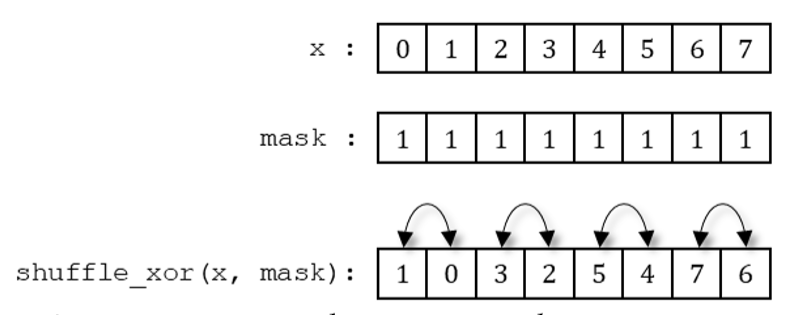 [Speaker Notes: Code snippets showing Sub_group shuffle

sg.shuffle_xor(data[i], 1);     -  this example will swap items in sub-group, like shown in picture

Similarly shuffle_up, shuffle_down or shuffle can be used, these operations will not use memory copies, this may improve performance depending on the usage.]
Sub-Groups
h.parallel_for(nd_range<1>(N,B), [=](nd_item<1> item){
      auto sg = item.get_sub_group();
      size_t i = item.get_global_id(0);
      /* Collectives */
      data[i] = reduce(sg, data[i], ONEAPI::plus<>());
      //data[i] = reduce(sg, data[i], ONEAPI::maximum<>());
      //data[i] = reduce(sg, data[i], ONEAPI::minimum<>());
});
Group Collectives
The collective functions provide implementations of closely-related common parallel patterns.
Collectives are available for both work-groups and sub-groups.
[Speaker Notes: Code snippets showing Sub_group collectives

sg.reduce(data[i], ONEAPI::plus<>());       will add all items in the sub-group, 

you can also use maximum to get max of all items in sub-group, or minumun]
Specifying the Sub-Group Size
The sub-group size can be configured separately for each kernel.The set of available sub-group sizes is hardware-specific.




The sub-group size can be tuned even for kernels that do not use the sub_group class (e.g. to tune for SIMD width and register usage).
q.parallel_for(range<1>(N),               [=](id<1> id) [[intel::reqd_sub_group_size(16)]] {  // KERNEL CODE});
Sub-groups in SYCL 2020
SYCL 2020 replaces sub-group shuffles from DPC++ with new algorithms
sycl::ONEAPI::sub_group sg = it.get_sub_group();auto a = sg.shuffle_down(x, 1);auto b = sg.shuffle_up(x, 1);auto c = sg.shuffle(x, id);auto d = sg.shuffle_xor(x, mask);
DPC++
extension
Shuffles as member functions.
sycl::sub_group sg = it.get_sub_group();auto a = sycl::shift_group_left(sg, x, 1);auto b = sycl::shift_group_right(sg, x, 1);auto c = sycl::select_from_group(sg, x, id);auto d = sycl::permute_group_by_xor(sg, x, mask);
SYCL
2020
Shuffles as free functions.Names aligned with C++.
https://www.khronos.org/registry/SYCL/specs/sycl-2020/html/sycl-2020.html#sec:algorithms
[Speaker Notes: New naming convention to distinguish between two use-cases:
Applying algorithm to range in local or global memory
Applying algorithm directly to variables in private memory]
Hands-on Coding on Intel DevCloudSub-Group Shuffles and Collectives
Reductions in a Group
q.parallel_for(nd_range<1>(N, B), [=](nd_item<1> item){
    auto wg = item.get_group();
    size_t i = item.get_global_id(0);
    // Adds all elements in work_group using work_group reduce
    int sum = reduce(wg, data[i], ONEAPI::plus<>());
    // Do something with the reduced value
    ...  });
Work-group collectives can be used to compute the sum of all items in each work-group
[Speaker Notes: Code shows reduction at work-group and hten used for-loop

This is better but still used 2-step approach of group reduction and then single_task kernek to reduce the work-group sums

This also uses the ONEAPI::reduce() function to simplify reduction at work_group]
Reductions Across Groups(aka Reduction Kernels)
q.parallel_for(nd_range<1>(N, B), [=](nd_item<1> item){
    auto wg = item.get_group();
    size_t i = item.get_global_id(0);
    // Adds all elements in work_group using work_group reduce
    int sum_wg = reduce(wg, data[i], ONEAPI::plus<>());
    // Write work_group sum to first location for each work_group
    if (item.get_local_id(0) == 0) data[i] = sum_wg;  });
  q.single_task([=](){
    int sum = 0;
    for (int i = 0; i < N; i += B) {
        sum += data[i];
    }
    data[0] = sum;
  });
Work-group collectives can be used to compute the sum of all items in each work-group
Partial results can be combined via additional kernel(s)
[Speaker Notes: Code shows reduction at work-group and hten used for-loop

This is better but still used 2-step approach of group reduction and then single_task kernek to reduce the work-group sums

This also uses the ONEAPI::reduce() function to simplify reduction at work_group]
Reductions Across Groups(aka Reduction Kernels)
queue q;
  int *data = malloc_shared<int>(N, q);
  for (int i = 0; i < N; i++) data[i] = i;

  int *sum = malloc_shared<int>(1, q);
  sum[0] = 0; 

  q.parallel_for(nd_range<1>{N, B}, 
                    ONEAPI::reduction(sum, ONEAPI::plus<>()), 
                    [=](nd_item<1> it, auto& sum) {
       int i = it.get_global_id(0);
       sum += data[i];
  }).wait();

  std::cout << "Sum = " << sum[0] << std::endl;
DPC++ introduces a dedicated abstraction for reduction kernels.

A reduction object encapsulates:
The reduction variable
An optional identity
The reduction operator
[Speaker Notes: The new ONEAPI::reduction object in parallel_for can be used simplify reduction]
SYCL 2020 Reductions
myQueue.submit([&](handler& cgh) {  // Input values to reductions are standard accessors (or USM pointers)  auto inputValues = accessor(valuesBuf, cgh);  // Create temporary objects describing variables with reduction semantics  auto sumReduction = reduction(sumBuf, cgh, plus<>());  auto maxReduction = reduction(maxBuf, cgh, maximum<>());  // parallel_for performs two reduction operations  cgh.parallel_for(range<1>{1024},    sumReduction, maxReduction,    [=](id<1> idx, auto& sum, auto& max) {      sum += inputValues[idx];      max.combine(inputValues[idx]);  });});
https://www.khronos.org/registry/SYCL/specs/sycl-2020/html/sycl-2020.html#sec:reduction
Hands-on Coding on Intel DevCloudReduction in DPC++
Legal Notices and Disclaimers
Software and workloads used in performance tests may have been optimized for performance only on Intel microprocessors.Performance tests, such as SYSmark and MobileMark, are measured using specific computer systems, components, software, operations and functions. Any change to any of those factors may cause the results to vary. You should consult other information and performance tests to assist you in fully evaluating your contemplated purchases, including the performance of that product when combined with other products. For more complete information visit www.intel.com/benchmarks. Performance results are based on testing as of the publication date of the referenced papers and may not reflect all publicly available security updates. See configuration disclosure for details. No product can be absolutely secure.Configurations:Slide 11 – Measured by Argonne National Laboratory                   B. Homerding, “Evaluating the Performance of the hipSYCL Toolchain for HPC Kernels on NVIDIA V100 GPUs”, IWOCL ‘20Intel does not control or audit third-party benchmark data or the web sites referenced in this document. You should visit the referenced web site and confirm whether referenced data are accurate.Optimization Notice: Intel's compilers may or may not optimize to the same degree for non-Intel microprocessors for optimizations that are not unique to Intel microprocessors. These optimizations include SSE2, SSE3, and SSSE3 instruction sets and other optimizations. Intel does not guarantee the availability, functionality, or effectiveness of any optimization on microprocessors not manufactured by Intel. Microprocessor-dependent optimizations in this product are intended for use with Intel microprocessors. Certain optimizations not specific to Intel microarchitecture are reserved for Intel microprocessors. Please refer to the applicable product User and Reference Guides for more information regarding the specific instruction sets covered by this notice. Notice Revision #20110804Intel and the Intel logo are trademarks of Intel Corporation or its subsidiaries in the U.S. and/or other countries.